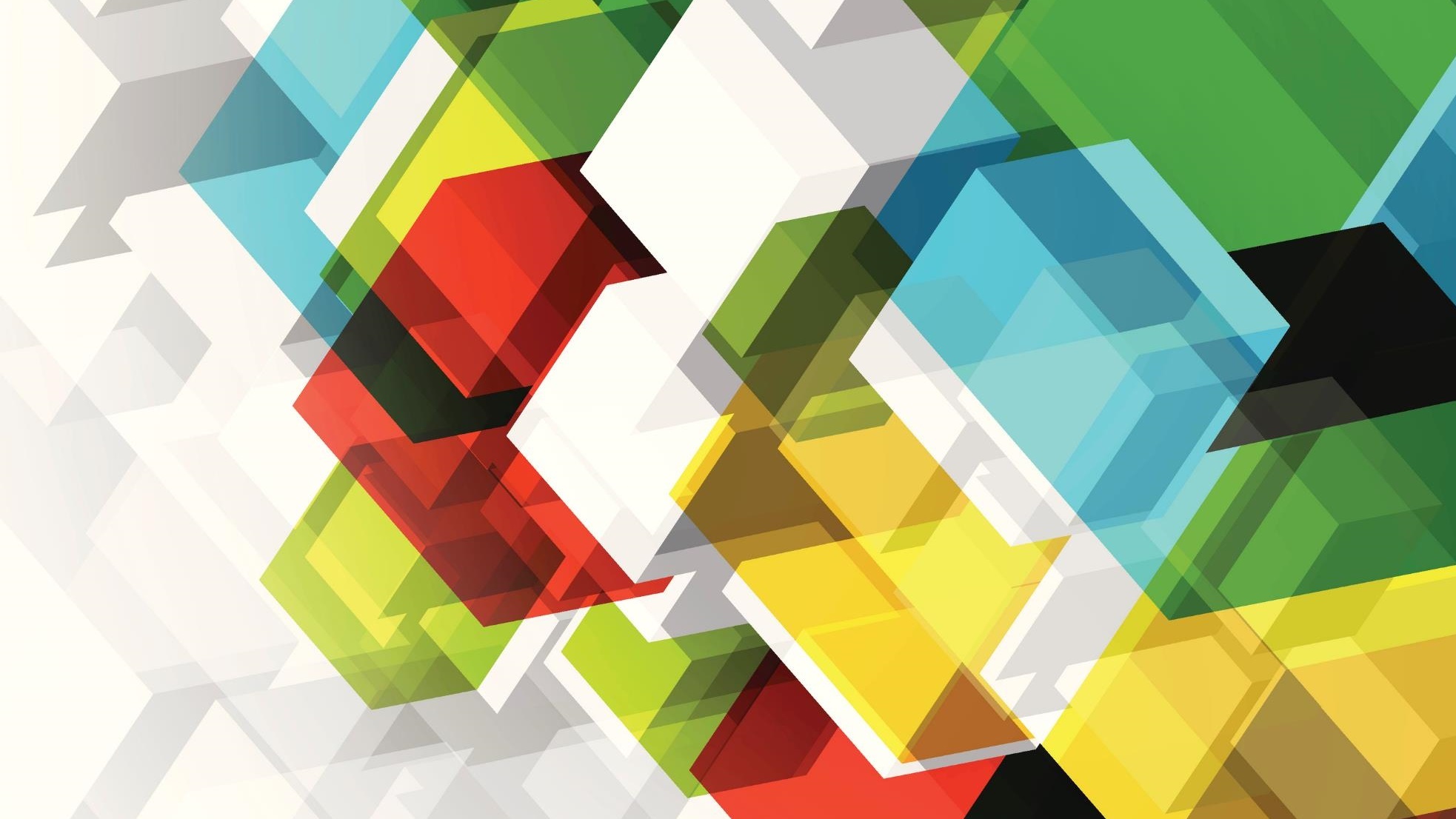 MEGA Mentors Summer Reading Program
Resources
MEGA Mentors
Here are the Four Core Values:
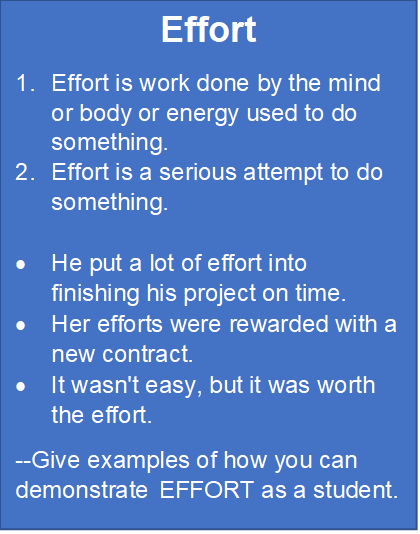 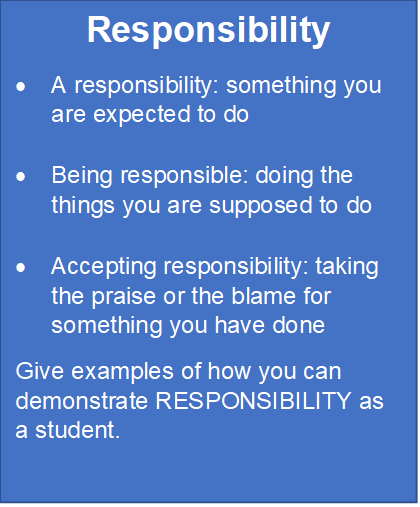 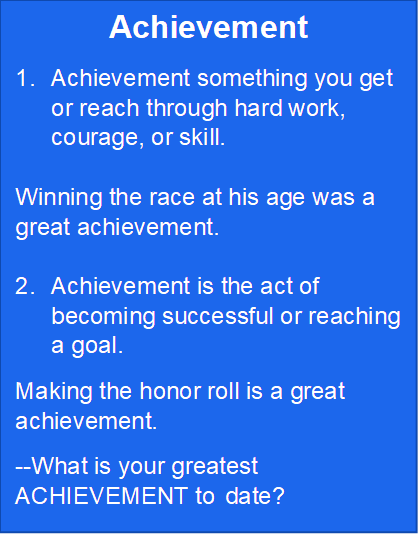 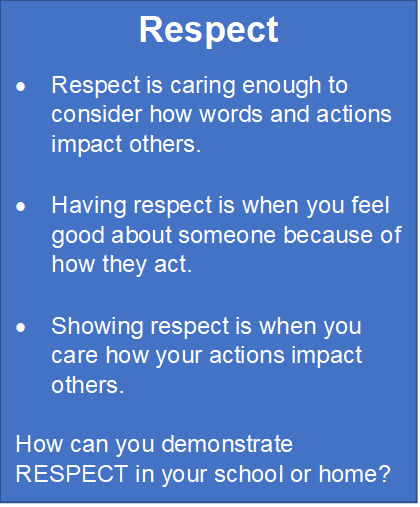 2
[Speaker Notes: Ask the students to define each value in their own words.  Then ask them why are these values important. After student responses, use the next slides to define and exemplify each value.]
Getting to Know Me
Setting Goals
Summer Reading Program Game Board